ECE 5233 Satellite Communications
Prepared by:
Dr. Ivica Kostanic
Lecture 19: Multiple Access Schemes (3)
(Section 6.3 and 6.4 )
Spring 2011
Outline
TDMA link capacity calculation
TDMA efficiency
Synchronization in TDMA networks
Transmit power in TDMA networks
Examples
Important note: Slides present summary of the results.  Detailed derivations are given in notes.
Page 2
Capacity and efficiency of TDMA
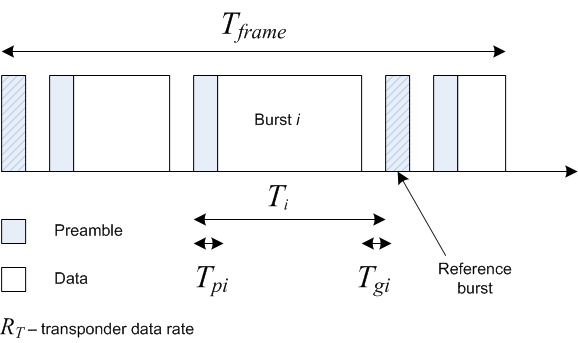 Multiple earth station sharing transponder
TDMA efficiency
Time allocated for data transmission
Note 1: guard and preamble times are usually the same for all earth stations
Note 2: Rate of transponder depends on the bandwidth and modulation/coding scheme
Total available rate for user traffic
Rate for the ith user
Page 3
Example
Consider a satellite with following parameters
Frame duration: 2ms
Preamble duration (reference station): 4.77 us
Preamble duration (other earth stations): 4.63 us
Guard time: 1.06 us
Two reference burst per frame and satellite rate of 120Mbps
Determine 
Total user data rate (A: 115.82 Mbps)
Total user data rate if the satellite is shared by 10 equal earth stations (A: 11.58Mbps)
TDMA efficiency (96.52%)
Note: in satellite networks TDMA efficiency is above 90%
Page 4
TDMA synchronization
Preamble example
Synchronization stages
Carrier recovery – required for coherent demodulation 
Bit synchronization – required for matched filter operation
Burst synchronization – required for decoding of individual earth stations
Frame synchronization – required for proper operation of TDMA
Synchronization data is embedded in the burst preamble
CBTR (Carrier and Bit recovery) and 
UW (Unique Word)
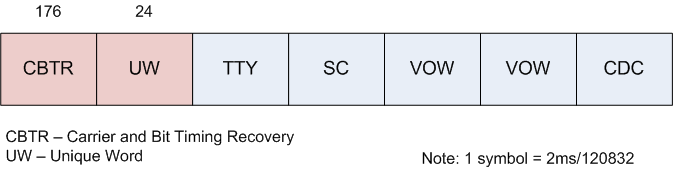 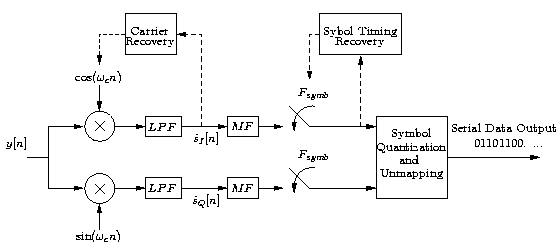 Block diagram of QPSK RX
Note: CBTR usually has two parts: un-modulated part – carrier recovery, modulated part for bit sync
Page 5
Unique word decoding
Unique word – modulated sequence of noise like autocorrelation properties
Two approaches 
Station identified – different unique word
Station identified – unique word + signaling
Unique word determines the beginning of the frame at the receive side
It is important that unique word has
High probability of detection 
Low probability of false alarm
If unique word is not detected – earth station misses the entire frame
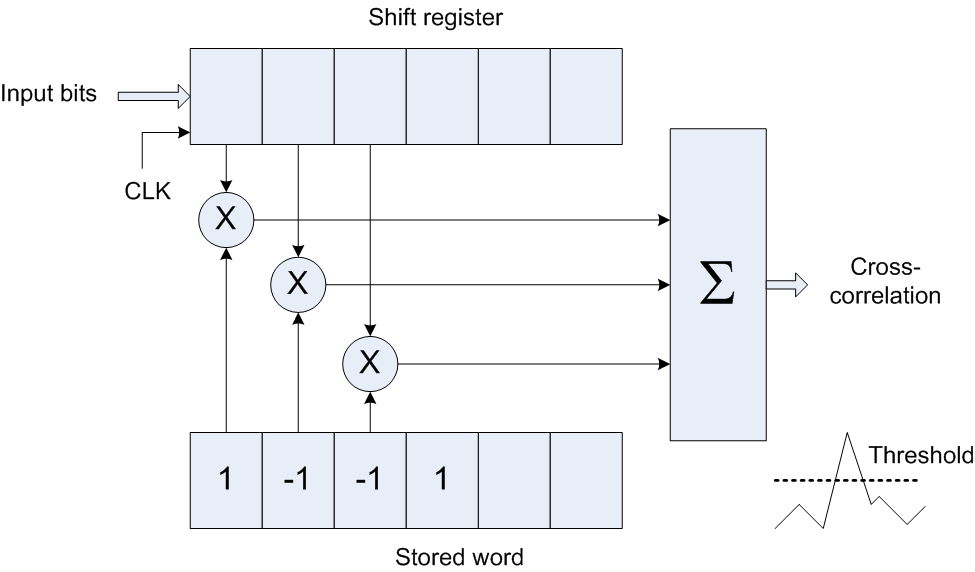 Detection of UW sequence
Page 6
Synchronization between earth stations
All earth station burst need to arrive in proper times 
For earth station n the burst needs to arrive at the offset dn with respect to reference burst
The path traveled by each signal is different
Define 
SOTFn (Start of Transmit Frame)  – time when the earth station needs to transmit so that its burst is arriving at the time of reference burst
SORFn (Start of receive Frame) – time when the earth station receives reference burst
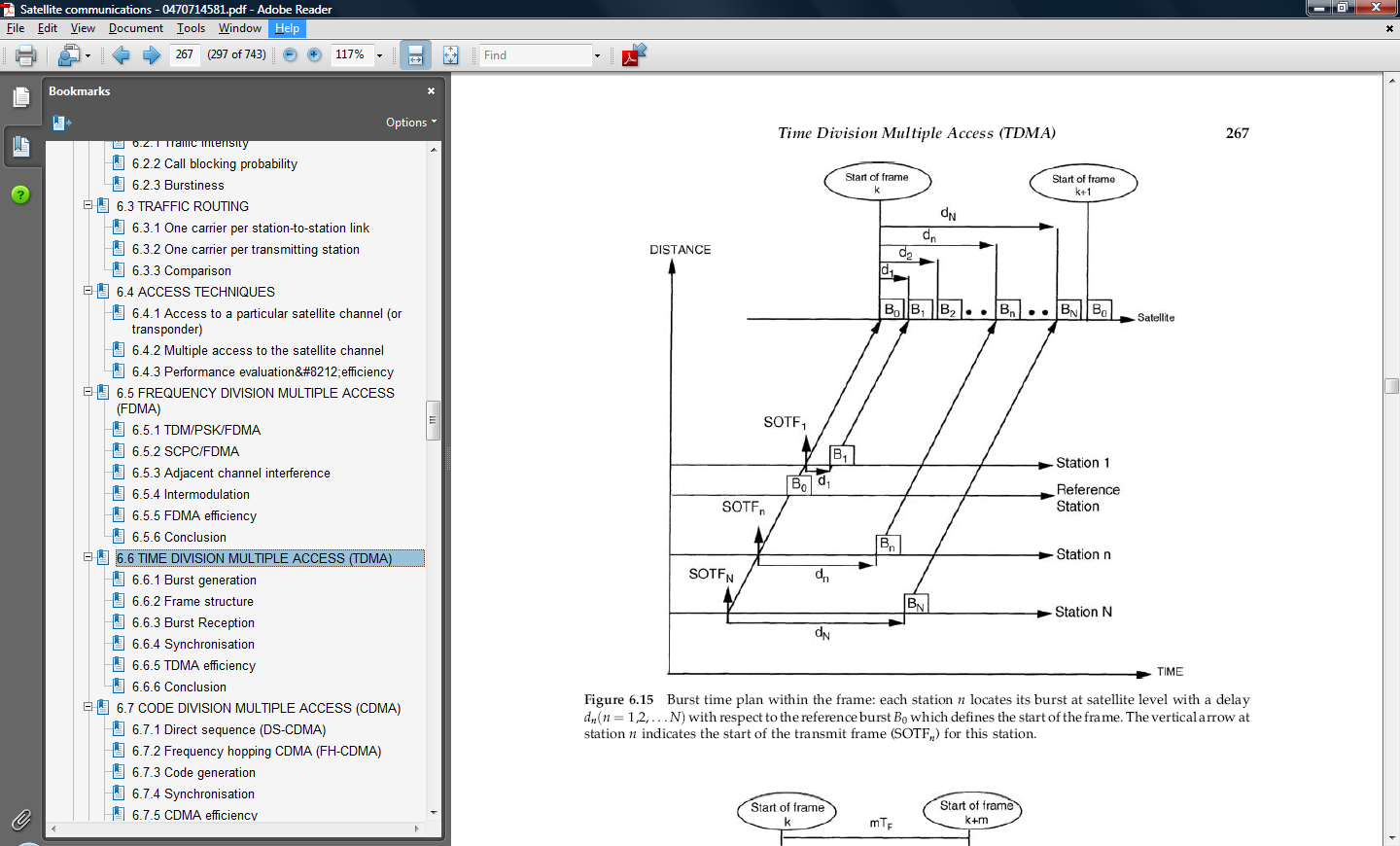 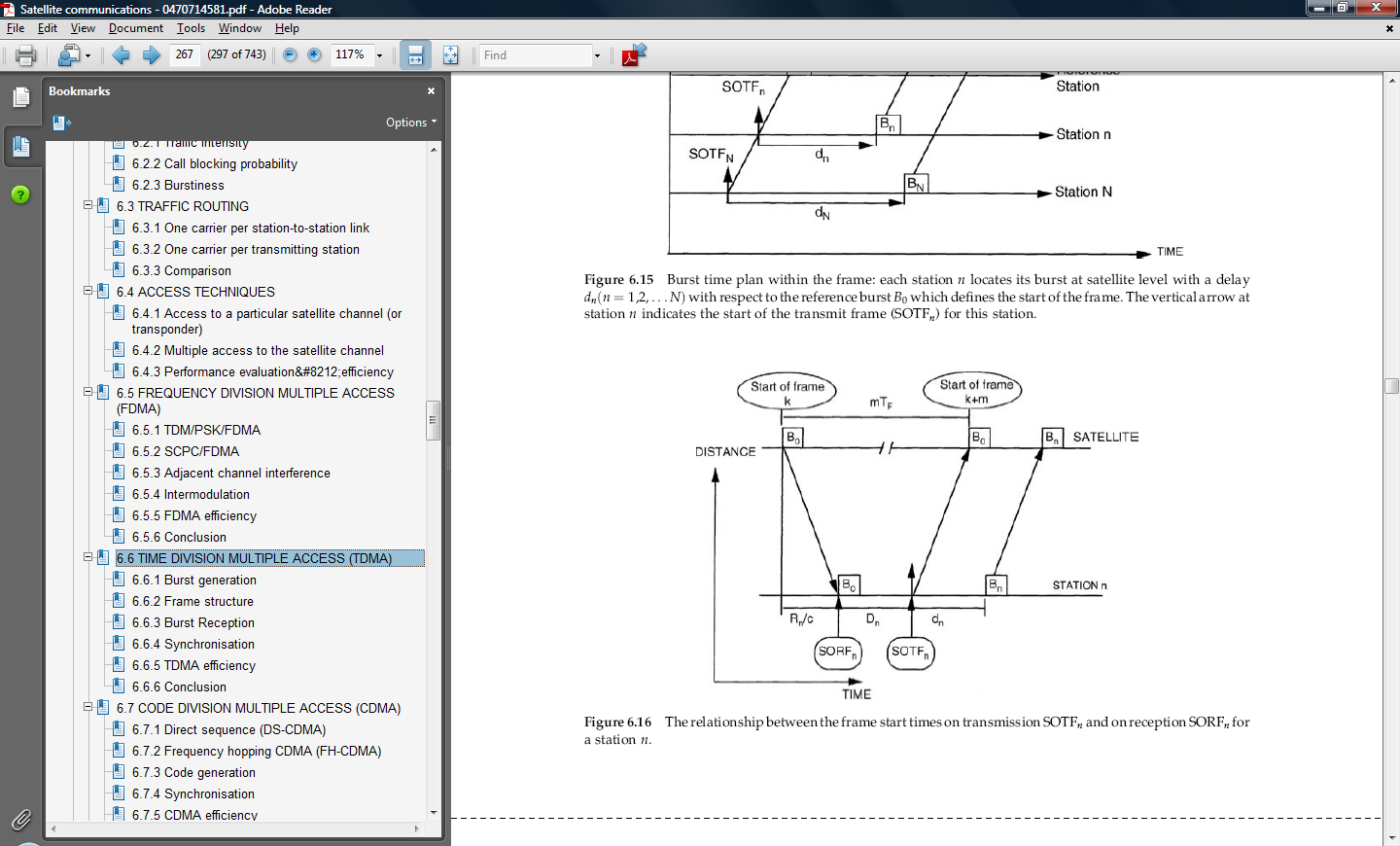 Example of burst time plan
(SOTF = start of TX frame)
Relationship between SOTF and SORF
Note: earth station needs to estimate Dn
Page 7
Determination of SORF-SOTF – closed loop
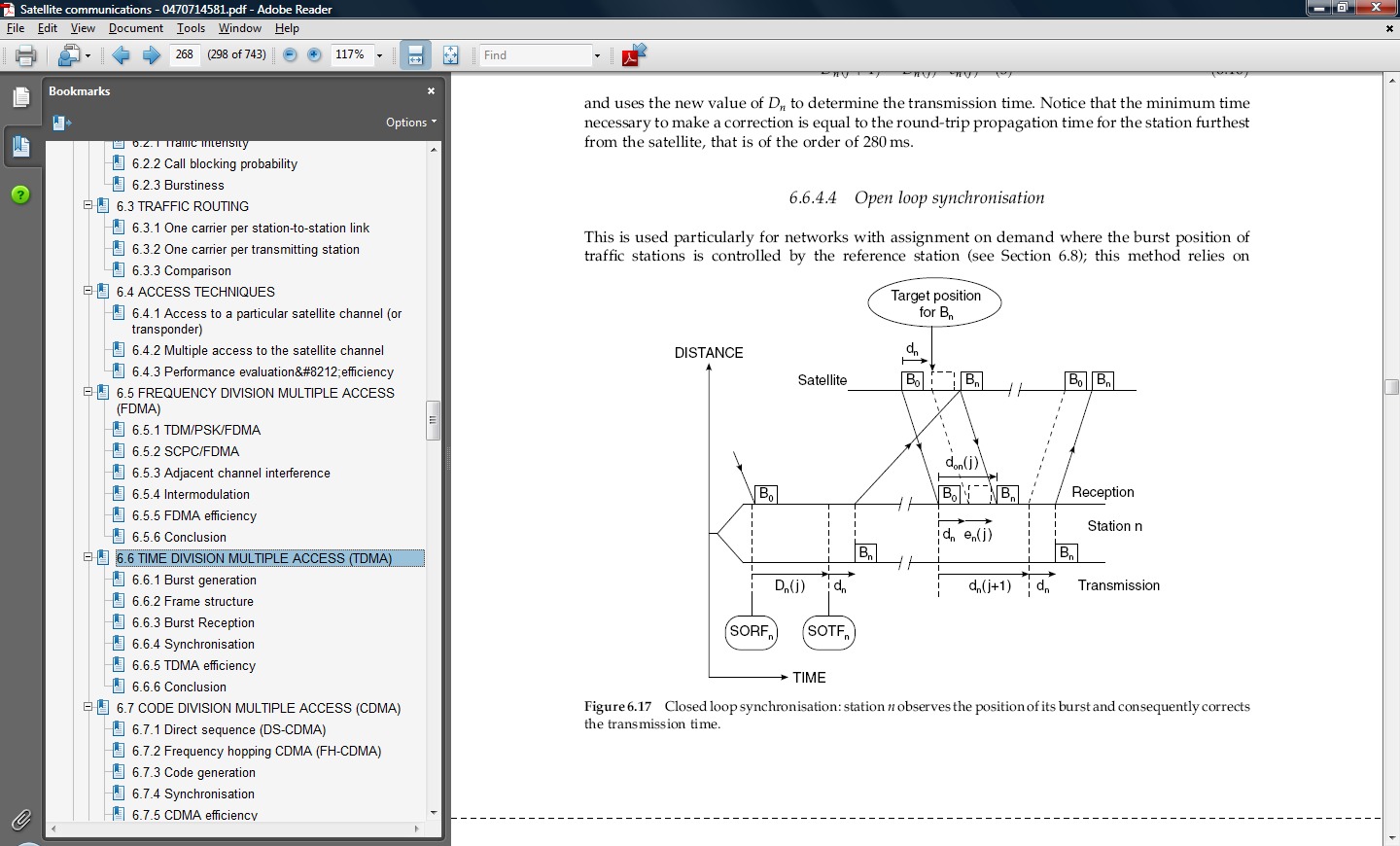 Step 1. Earth station sends a shortened burst at the best estimate of SOTFn
Step 2. The shortened burst is echoed by the satellite
Step 3. Earth station observes the error between desired and actual arrival of the burst
Step 4. SOTF is adjusted for the error
Note: shortened burst needs to contain only preamble
Time diagram for closed loop SOTF estimation
Page 8
Determination of SORF-SOTF – closed loop
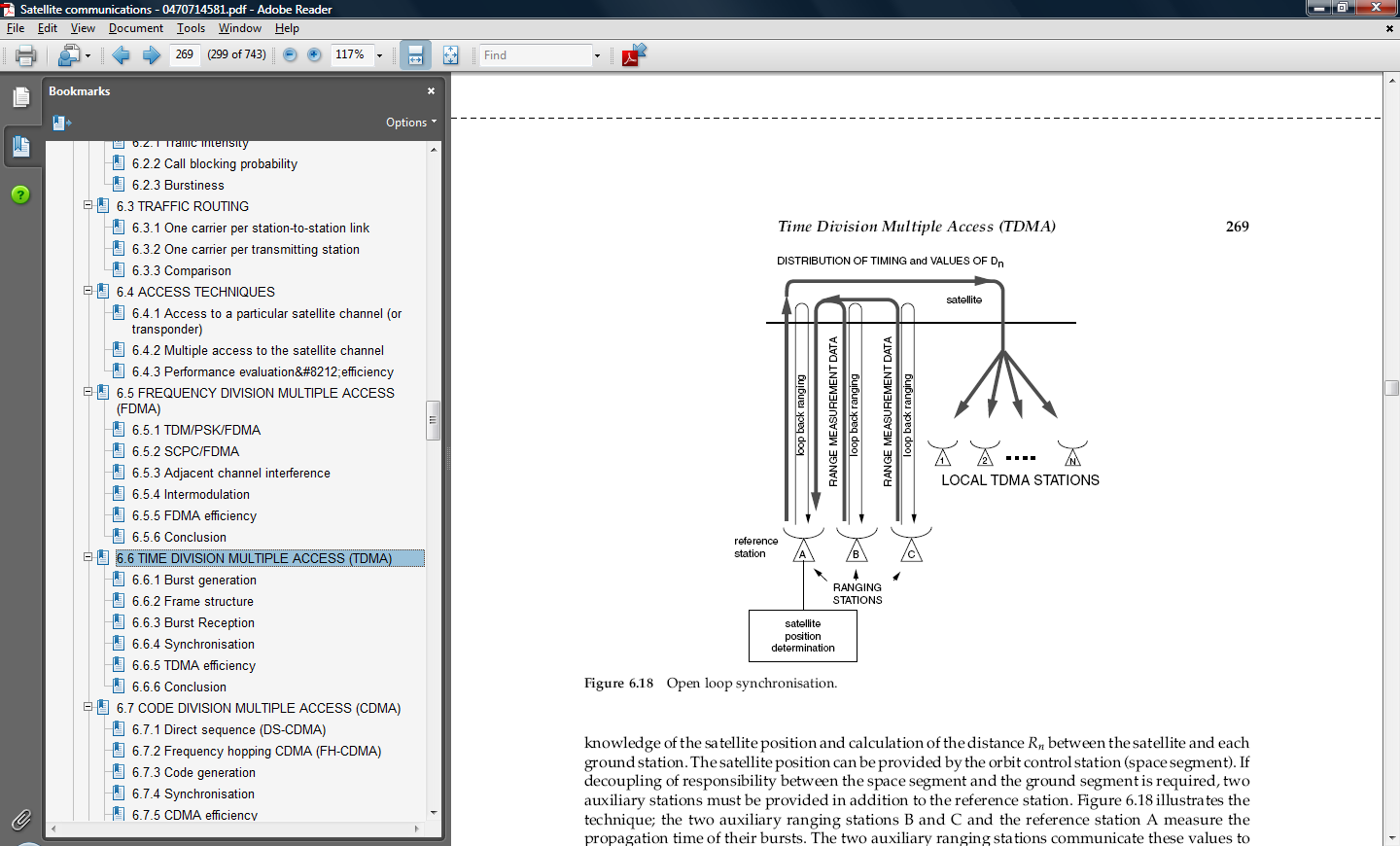 Three stations determine round trip time to the satellite (one is reference and two are auxiliary)
Based on three round trip times satellite is located
Times Dn are calculated and distributed to earth station using signaling
Note: open loop is used frequently in systems that have assignment on demand
Time diagram for open loop SOTF estimation
Page 9
Transmit power in TDMA networks
Earth station access entire transponder bandwidth
Noise bandwidth is large 
To maintain S/N ratio large signal power is required
Suitable for systems with large data throughput
Not suitable for small earth stations – high power difficult to achieve
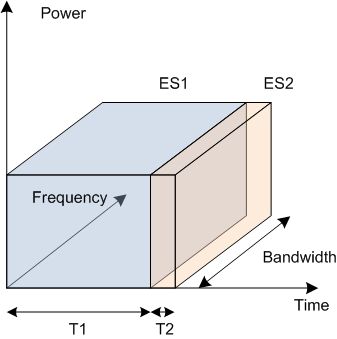 Note: ES2 uses the same power even though the amount of data is much smaller
Page 10
Examples
Example 6.3.2
Example 6.3.3
Page 11